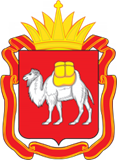 Министерство образования и науки Челябинской областиФедеральный государственный надзор                          в сфере образования в отношении организацийдополнительного образования
Тарасова Светлана Владимировна, 

начальник отдела 
государственного надзора и контроля 
Управления по надзору и контролю 
в сфере образования
1
273-ФЗ статья 93 часть 2
ГОСУДАРСТВЕННЫЙ КОНТРОЛЬ (НАДЗОР) 
В СФЕРЕ ОБРАЗОВАНИЯ
федеральный государственный надзор в сфере образования
деятельность, направленная на предупреждение, выявление и пресечение нарушения организациями, осуществляющими образовательную деятельность, требований законодательства об образовании посредством организации и проведения проверок организаций, принятия мер по пресечению и (или) устранению последствий выявленных нарушений таких требований
3
4
ОСНОВАНИЯ ДЛЯ ВКЛЮЧЕНИЯ ПРОВЕРКИ В ЕЖЕГОДНЫЙ ПЛАН ПРОВЕРОК
Истечение одного года со дня принятия решения о предоставлении или переоформлении лицензии
Истечение трех лет со дня окончания последней плановой проверки лицензиата
Истечение установленного Правительством РФ срока со дня окончания последней плановой проверки лицензиата, осуществляющего лицензируемый вид  деятельности в сферах здравоохранения, образования, в социальной сфере
5
ОСНОВАНИЯ ДЛЯ ИСКЛЮЧЕНИЯ ИЗ ПЛАНА ПРОВЕРОК
Невозможность проведения плановой проверки вследствие ее ликвидации
Прекращение организацией или индивидуальным предпринимателем образовательной деятельности
Прекращение действия лицензии или аннулирование лицензии
Наступление обстоятельств непреодолимой силы
6
ВИДЫ КОНТРОЛЬНЫХ МЕРОПРИЯТИЙ
Проверки
Выездные
Плановые
ПРОВЕРКИ
Внеплановые
Документарные
7
Комплексные проверки
общеобразовательные организации 
- с целью федерального надзора в сфере образования, лицензионного контроля и федерального государственного контроля качества образования
дошкольные образовательные организации, организации дополнительного образования, организации дополнительного профессионального образования
- с целью федерального надзора в сфере образования, лицензионного контроля
8
Комплексные проверки
Внеплановые проверки
10
11
ПРОВЕДЕНИЕ ПРОВЕРОК 
УПРАВЛЕНИЕМ ПО НАДЗОРУ И КОНТРОЛЮ В СФЕРЕ ОБРАЗОВАНИЯ
Нормативно – правовое регулирование 
проведения проверок
Федеральный закон 294-ФЗ 
«О защите прав юридических лиц и индивидуальных предпринимателей при осуществлении государственного контроля (надзора) и муниципального контроля»
Федеральный закон №273-ФЗ 
«Об образовании в Российской Федерации»
Федеральный закон от 04 мая 2011 года № 99-ФЗ «О лицензировании отдельных видов деятельности»
ПРОВЕДЕНИЕ ПРОВЕРОК 
УПРАВЛЕНИЕМ ПО НАДЗОРУ И КОНТРОЛЮ В СФЕРЕ ОБРАЗОВАНИЯ
Нормативно – правовое регулирование 
проведения проверок
Административный регламент исполнения органами государственной власти субъектов Российской Федерации, осуществляющими переданные полномочия Российской Федерации в сфере образования, государственной функции по осуществлению федерального государственного надзора в сфере образования, утвержденный приказом Министерства образования и науки Российской Федерации от 10 ноября 2017 года № 1096
Административный регламент исполнения органами государственной власти субъектов Российской Федерации, осуществляющими переданные полномочия Российской Федерации в сфере образования, государственной функции по осуществлению лицензионного контроля за образовательной деятельностью, утвержденный приказом Министерства образования и науки Российской Федерации от 07 декабря 2017 года № 1197
ПРОВЕДЕНИЕ ПРОВЕРОК 
УПРАВЛЕНИЕМ ПО НАДЗОРУ И КОНТРОЛЮ В СФЕРЕ ОБРАЗОВАНИЯ
Нормативно – правовое регулирование 
проведения проверок
Постановление Правительства Российской Федерации от 15 августа 2013 года № 706   «Об утверждении Правил оказания платных образовательных услуг»
Федеральный закон от 24 июля 1998 года № 124-ФЗ                                                      «Об основных гарантиях прав ребенка в Российской Федерации»
Постановление Правительства Российской Федерации от 10 июля 2013 года № 582                     «Об утверждении правил размещения на официальном сайте образовательной организации в информационно – телекоммуникационной сети «Интернет» и обновления информации об образовательной организации»
Аспекты федерального государственного надзора в сфере образования            в отношении организаций, осуществляющих образовательную деятельность
Легитимность деятельности образовательной организации;
Порядок приёма и отчисления обучающихся;
Порядок организации деятельности образовательной организации;
Обеспечение информационной открытости образовательной организации;
Соблюдение порядка осуществления платных образовательных услуг;
Соблюдение прав участников образовательного процесса
15
Перечень документов, подлежащих изучению в ходе проверки организаций, осуществляющих образовательную деятельность
Устав образовательной организации;
Лицензия на право осуществления образовательной деятельности;
Разработанная и утвержденная образовательная программа (включая календарный учебный график, учебный план, расписание занятий, рабочие программы, журналы);
 Программа развития;
Документы, подтверждающие разработку и утверждение образовательных программ; 
Документы по проведению промежуточной и итоговой аттестации (протоколы педагогических советов);
Результаты освоения образовательных программ;
Официальный сайт образовательной организации;
16
Документы, регламентирующие организацию и осуществление образовательной деятельности (локальные акты, регламентирующие правила приема обучающихся, периодичность и порядок текущего контроля успеваемости и промежуточной аттестации обучающихся, режим занятий обучающихся);
Договоры об оказании платных образовательных услуг;
Локальные акты, регламентирующие деятельность организации, осуществляющей образовательную деятельность, по вопросу, подлежащему проверке (локальный акт, регламентирующий оказание платных образовательных услуг; локальный акт, регламентирующий основания и порядок снижения стоимости платных образовательных услуг (при его наличии) и т.д.);
Расписание платных образовательных услуг на учебный год;
Документы, регулирующие отношения между родителями (законными представителями) обучающихся и образовательной организацией;
Документы, подтверждающие соблюдение порядка приема обучающихся в образовательную организацию.
17
приказ Министерства просвещения Российской Федерации от 09 ноября                             2018 года № 196 «Об утверждении Порядка организации и осуществления образовательной деятельности по дополнительным общеобразовательным программам»;
приказ Министерства спорта Российской Федерации от 27.12.2013                    № 1125 «Об утверждении особенностей организации и осуществления образовательной, тренирововочной и методической деятельности в области физической культуры и спорта»; 
приказ Министерства спорта Российской Федерации от 15.11.2018 № 939 «Об утверждении федеральных государственных требований к минимуму содержания, структуре, условиям реализации дополнительных предпрофессиональных программ в области физической культуры и спорта и к срокам обучения по этим программам»
18
19
Типичные нарушения

к содержанию локальных актов, регламентирующих деятельность образовательного учреждения; 
к созданию условий для охраны здоровья обучающихся образовательной организацией при реализации образовательных программ;
к содержанию уставов образовательных организаций (на предмет их соответствия законодательству Российской Федерации об образовании);
20
к порядку приема в образовательную организацию, установленному законодательством Российской Федерации в сфере образования;
оказания платных образовательных услуг; 
обеспечения открытости и доступности информации об образовательном учреждении на официальном сайте в сети Интернет.
21
пункт 6 Положения о лицензировании образовательной деятельности, утвержденного постановлением Правительства Российской Федерации от 28.10.2013 № 966
подпункта «а» отсутствует на праве собственности или ином законном основании территория, необходимая для осуществления образовательной деятельности;
подпункта «б» в части наличия необходимого материально-технического обеспечения образовательной деятельности;
пункта «д» отсутствуют в штате образовательной организации или привлечённые на ином законном основании педагогических работников, имеющих профессиональное образование, обладающих соответствующей квалификацией, имеющих стаж работы, необходимый для осуществления образовательной деятельности по реализуемым образовательным программам;
пункта «ж» отсутствует санитарно-эпидемиологическое заключение о соответствии санитарным правилам зданий, строений, сооружений, помещений, оборудования и иного имущества, которые используются для осуществления образовательной деятельности
пункта «з» отсутствуют безопасные условия обучения, воспитания обучающихся, присмотра и ухода за обучающимися, их содержания в соответствии с установленными нормами, обеспечивающими жизнь и здоровье обучающихся, работников образовательной организации, в части соответствия объекта недвижимости обязательным требованиям пожарной безопасности
Типичные нарушения
Федеральный закон от 29 декабря 2012 года N 273-ФЗ «Об образовании в Российской Федерации»
в части определения требований к структуре образовательной программы (ст. 2 п.9);
в части разработки программы развития образовательного учреждения по согласованию с учредителем (ст. 28 п. 3 пп.7); 
в части разработки локальных нормативных актов регламентирующих организацию образовательного процесса (ст. 30. п. 2);
 при принятии локальных нормативных актов, затрагивающих права обучающихся и работников образовательных организаций не учитывается мнение советов обучающихся, совета родителей (ст. 30 п. 3);
26
в части создания условий для охраны здоровья обучающихся, определения оптимальной учебной нагрузки, режима учебных занятий (ст. 41); 
в части применения дисциплинарного взыскания к обучающимся по образовательным программам дошкольного, начального общего образования, а также к обучающимся с ограниченными возможностями здоровья (ст. 43 п. 4, 5); 
в части отсутствия комиссии по урегулированию споров между участниками образовательных отношений и принятия локального нормативного акта регламентирующего порядок создания, организацию работы комиссии (ст. 45 п 3, 6);
в части ознакомления родителей (законных представителей) с образовательными программами и другими документами регламентирующими организацию и осуществление образовательного процесса, права и обязанности обучающихся          (ст. 55 п. 2);
27
в части прекращения образовательных отношений (ст. 61 п.1,2);    
в части работы образовательной организации без лицензии, а так же в приложении к лицензии не указаны адреса мест осуществления образовательной деятельности (ст. 91 п. 4);  
в части ведения официального сайта образовательного учреждения в сети Интернет (ст. 29);
наличие в Уставах ОО ссылок на федеральные нормативные правовые акты, утратившие силу (типовые положения!!!! и т.д.).
28
Постановление Правительства Российской Федерации                от 07 октября 2017 года № 1235 
«Об утверждении требований к антитеррористической защищенности объектов (территорий) Министерства образования и науки Российской Федерации и объектов (территорий), относящихся к сфере деятельности Министерства образования и науки Российской Федерации, и формы паспорта безопасности этих объектов (территорий)»
29
Управление по надзору и контролю в сфере образования : 

г. Челябинск, ул. Елькина 45-а 
264-57-57 

e-mail: nadzor@minobr74.ru


Раздел «Контроль и надзор» 

на сайте Министерства образования и науки Челябинской области

 http://minobr74.eps74.ru/